Автоматизация дешифрирования дорог на аэрофотоснимках Leica ADS 100
А.А. Золотой, К.Э. Верчак
УП «Геоинформационные системы» НАН Беларуси
Связанность работы с научными программами
1. Работа выполняется в рамках Подпрограммы 6 «Исследование и использование космического пространства в мирных целях» Государственной программы Республики Беларусь «Наукоёмкие технологии и техника» на 2021 – 2025 годы.

2. Наименование мероприятия «Разработать программный комплекс автоматизированного сличения ретроспективных и оперативных данных дистанционного зондирования Земли для оптимизации работ по аэрофотосъёмке и ведению земельно-информационной системы Республики Беларусь»
2
Примеры ортофотопланов
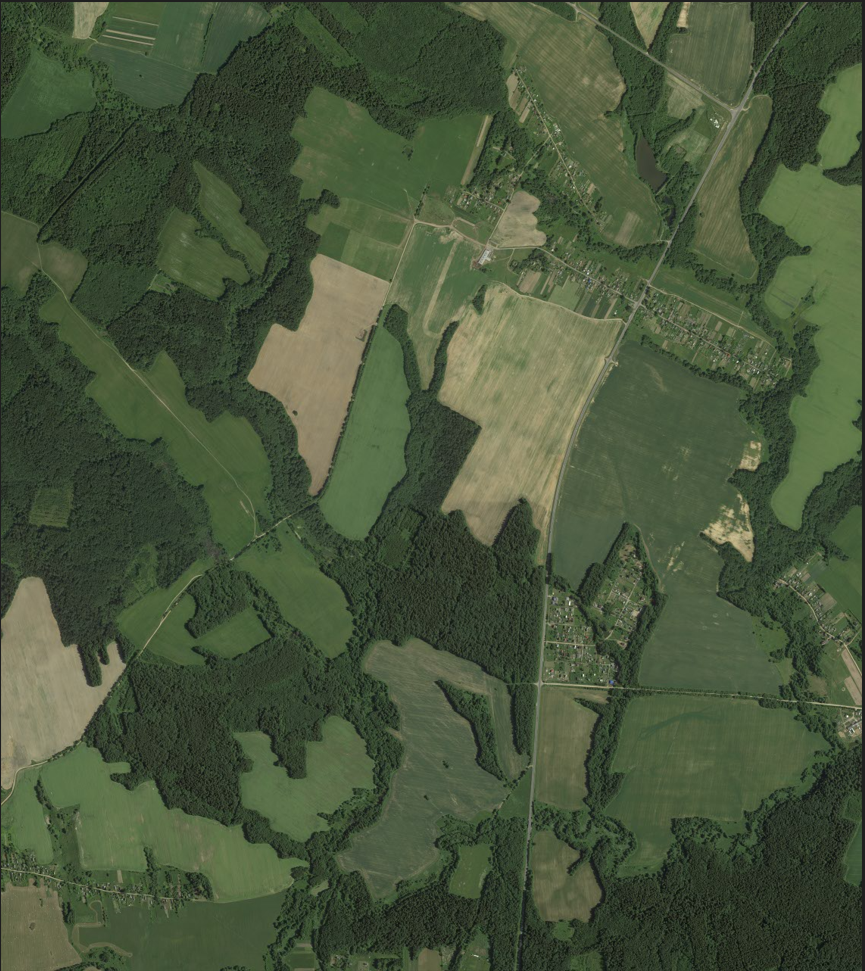 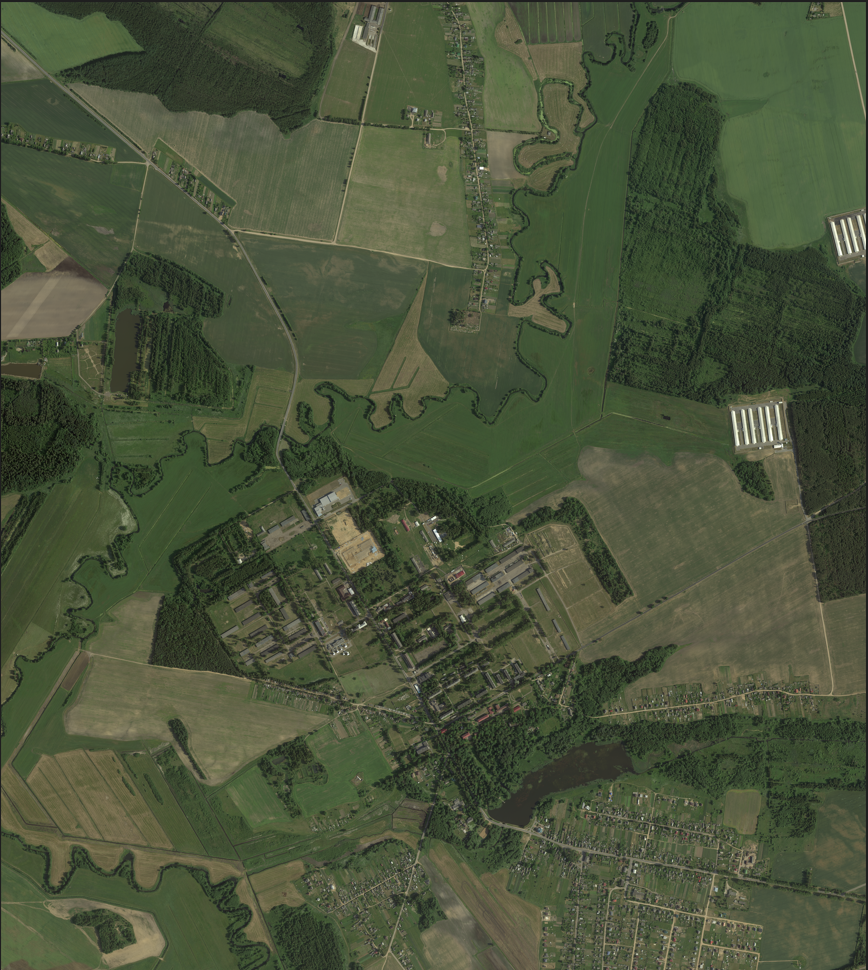 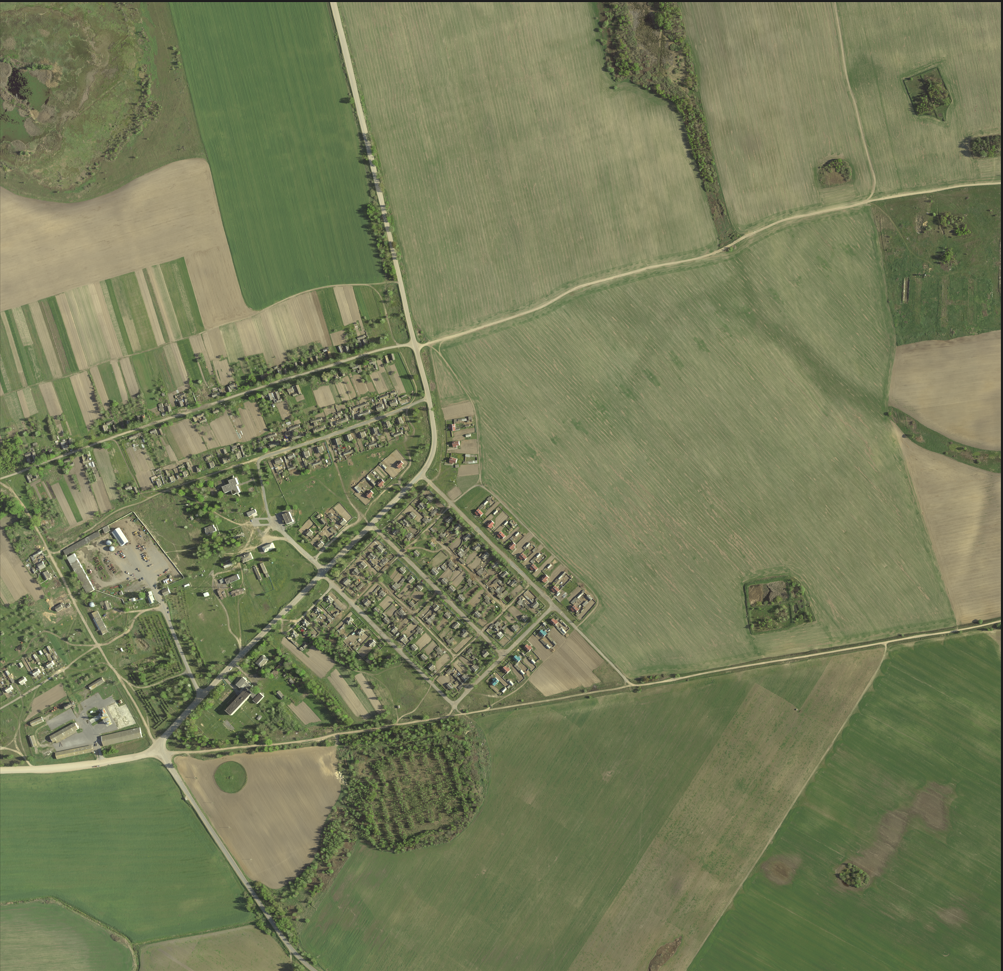 3
Многослойный персептрон(MLP - Multilayer Perceptron)
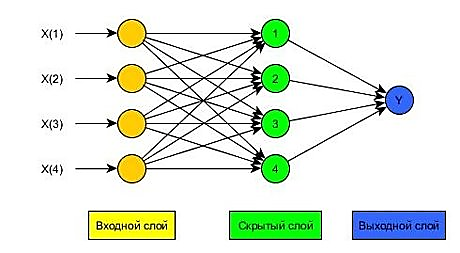 4
Свёрточная нейронная сети(CNN - Convolutional Neural Network)
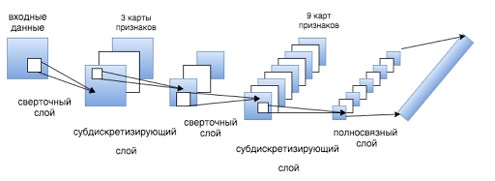 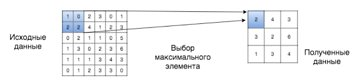 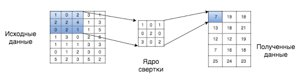 Cубдискретизирующий слой​
Cвёрточный слой​
5
Первая архитектура CNN
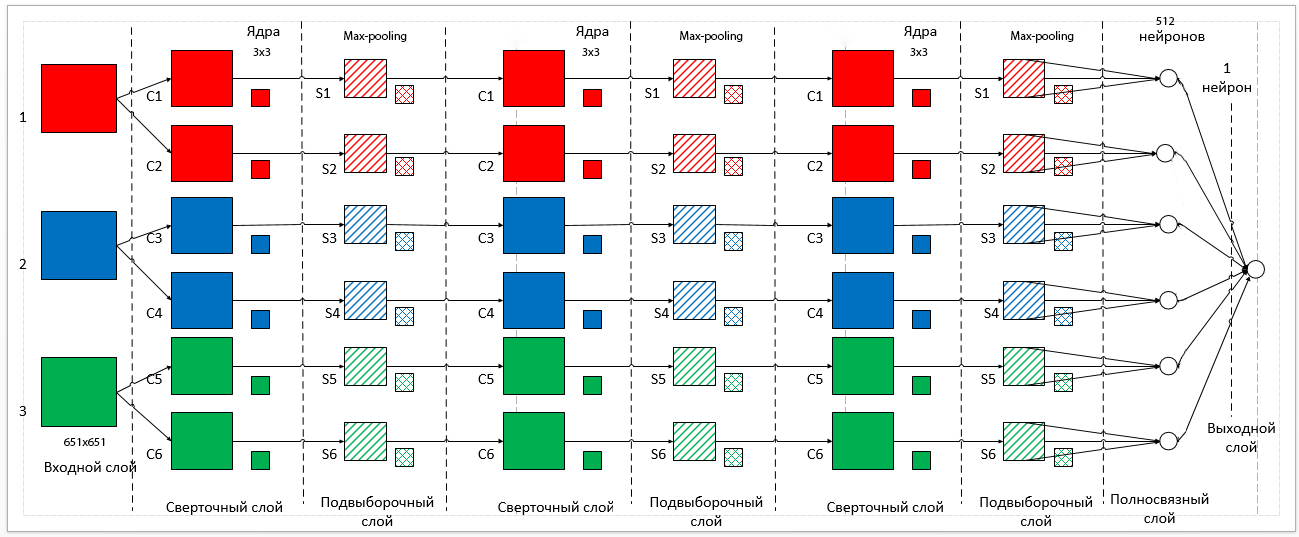 6
Вторая архитектура CNN (U-Net)
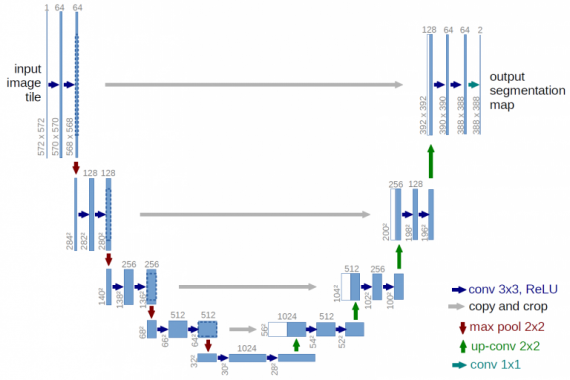 7
Метрики точности обучения
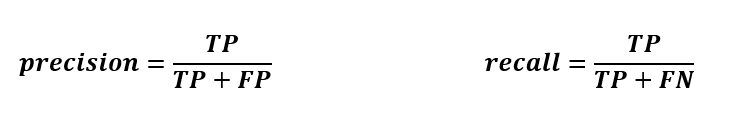 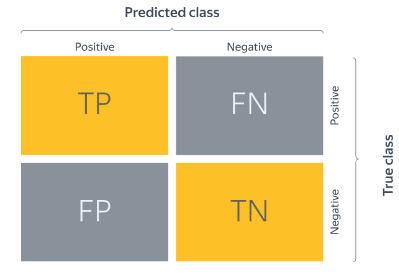 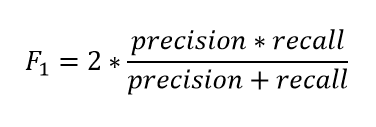 precission – степень засоренности, т. е. количество нецелевых объектов, ложно относимых к целевым.
TP – true positive (истинно положительные),
FP – false positive (ложно положительные),
FN – false negative (ложно отрицательные)
recall – степень чувствительности, т. е. количество целевых объектов, ложно относимых к нецелевым.
F1 – компромиссная оценка.
8
Элементы обучающих выборок
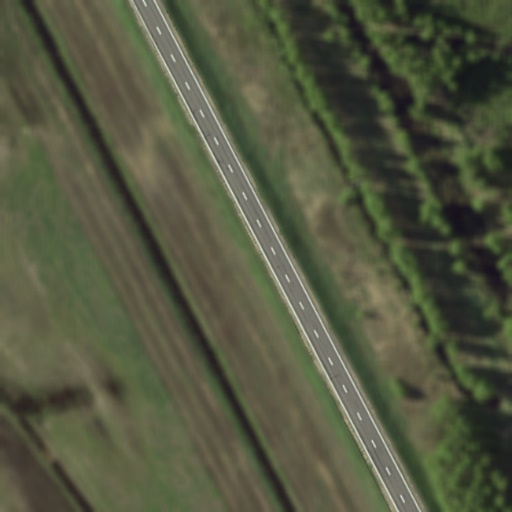 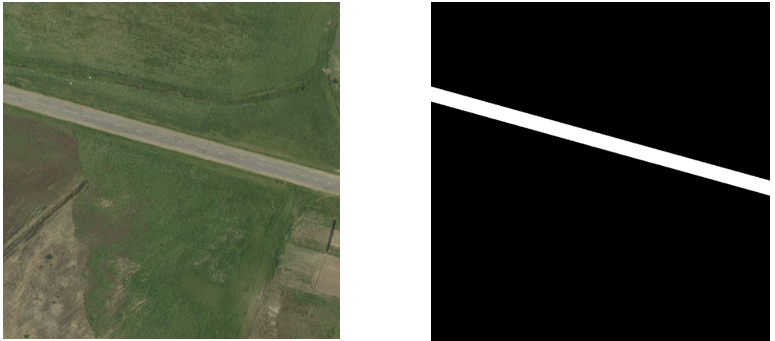 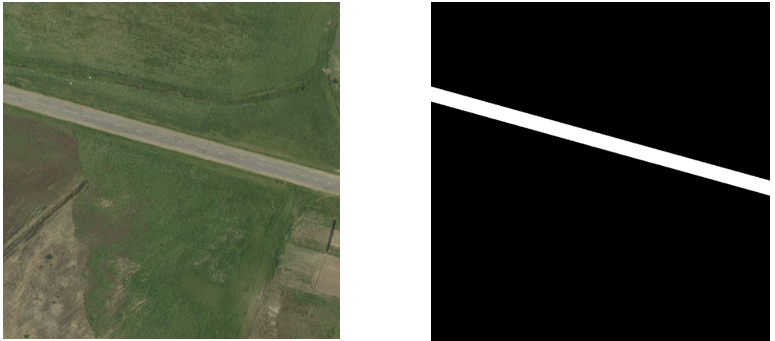 а
б
Элемент обучающей выборки для первой модели
Элемент обучающей выборки для второй модели
(а – изображение, б – маска)
9
Результаты классификации на тестовых данных обучающей выборки
Первая архитектура:

precision = 0.14
recall = 0.96
F1 = 0.24
Вторая архитектура:

precision = 0.75
recall = 0.33
F1 = 0.46
10
Результаты классификации фрагмента изображения
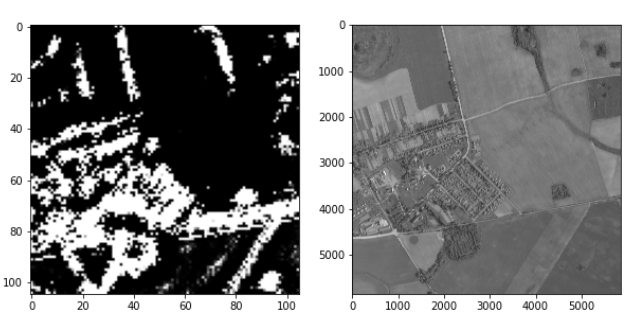 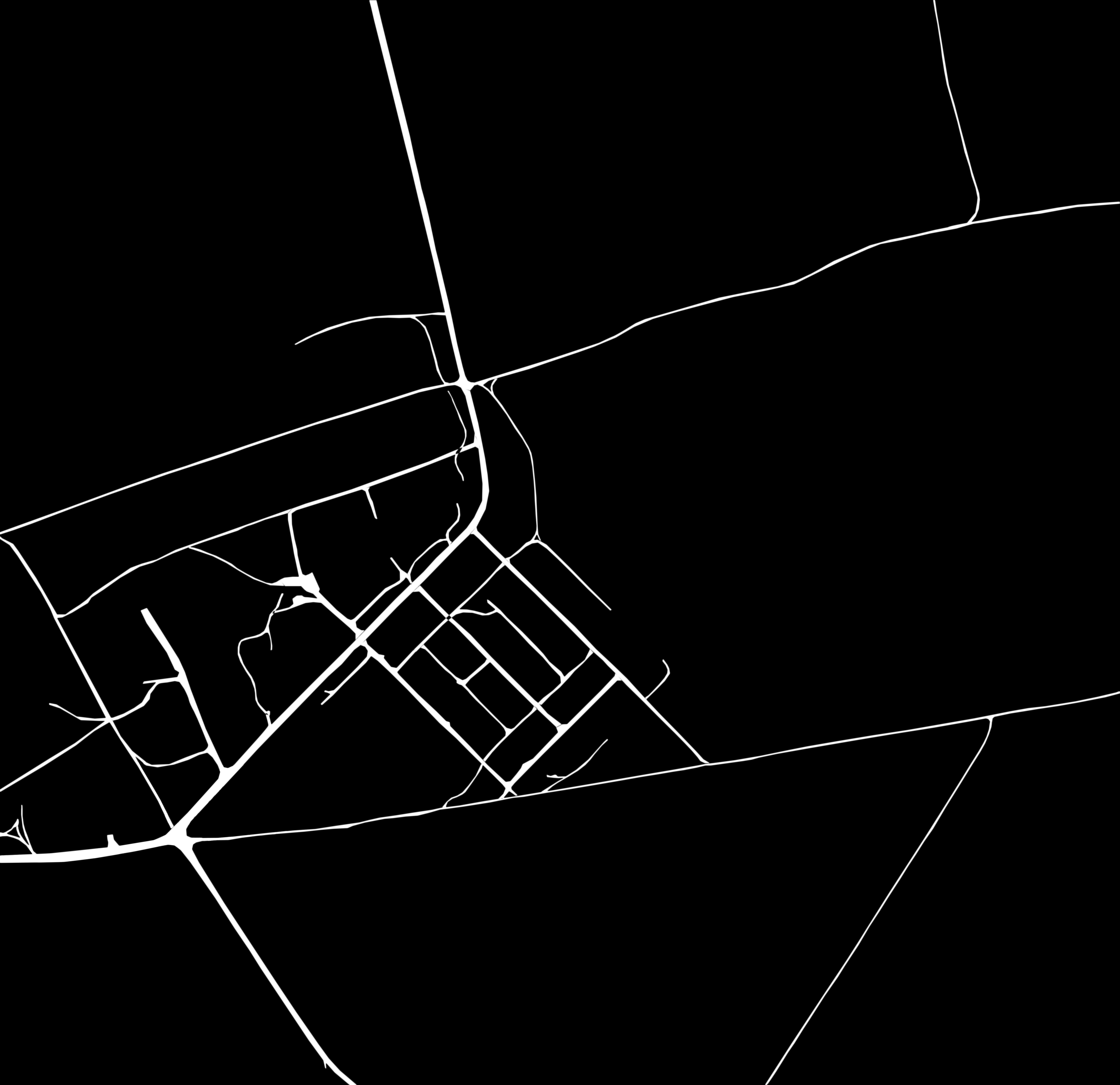 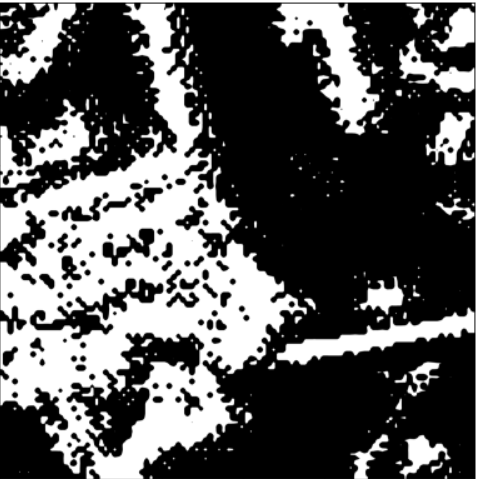 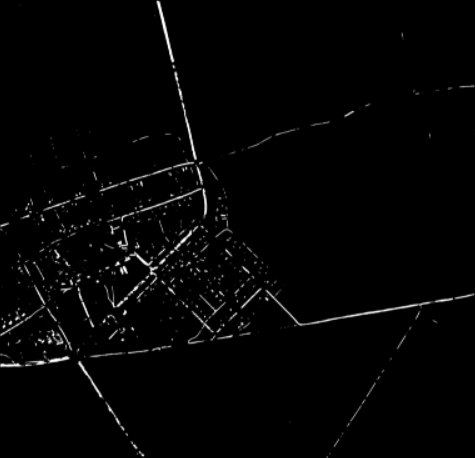 Отклик
первой модели
(шаг 50 пикселей)

precision = 0.06
recall = 0.65
F1 = 0.1
Отклик
второй модели


precision = 0.71recall = 0.4
F1 = 0.51
Исходный
снимок
Ручная разметка
11
Результаты классификации фрагмента изображения
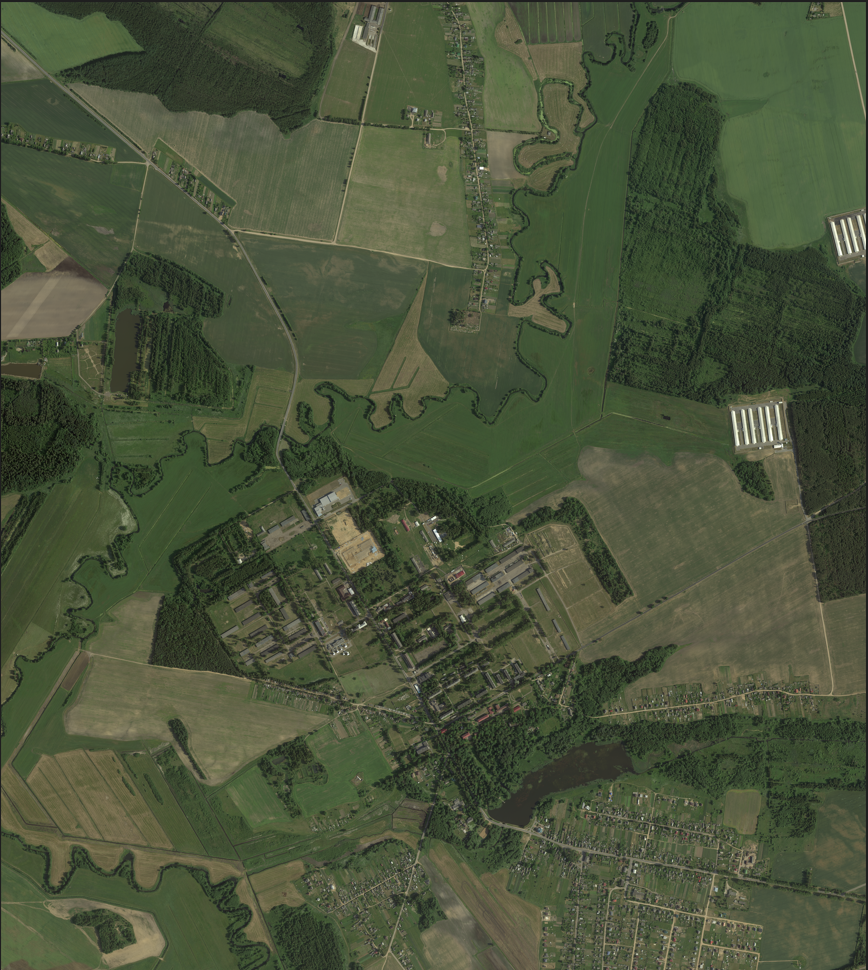 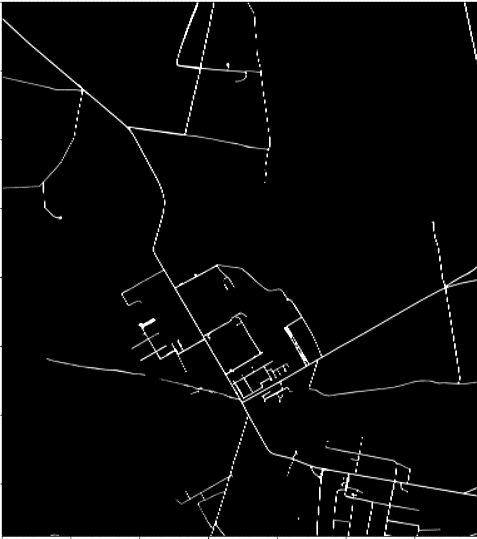 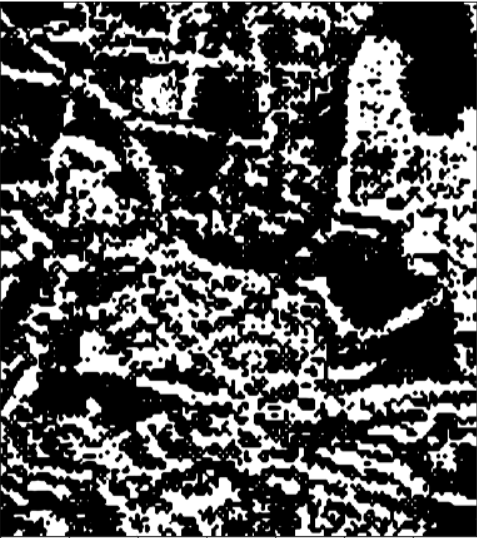 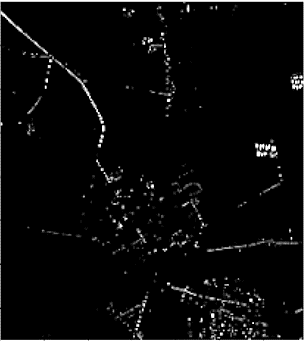 Отклик
первой модели
(шаг 100 пикселей)

precision = 0.02 
recall = 0.44
F1 = 0.03
Отклик
второй модели


precision = 0.48recall = 0.25
F1 = 0.33
Исходный
снимок
Ручная разметка
12
Результаты классификации фрагмента изображения
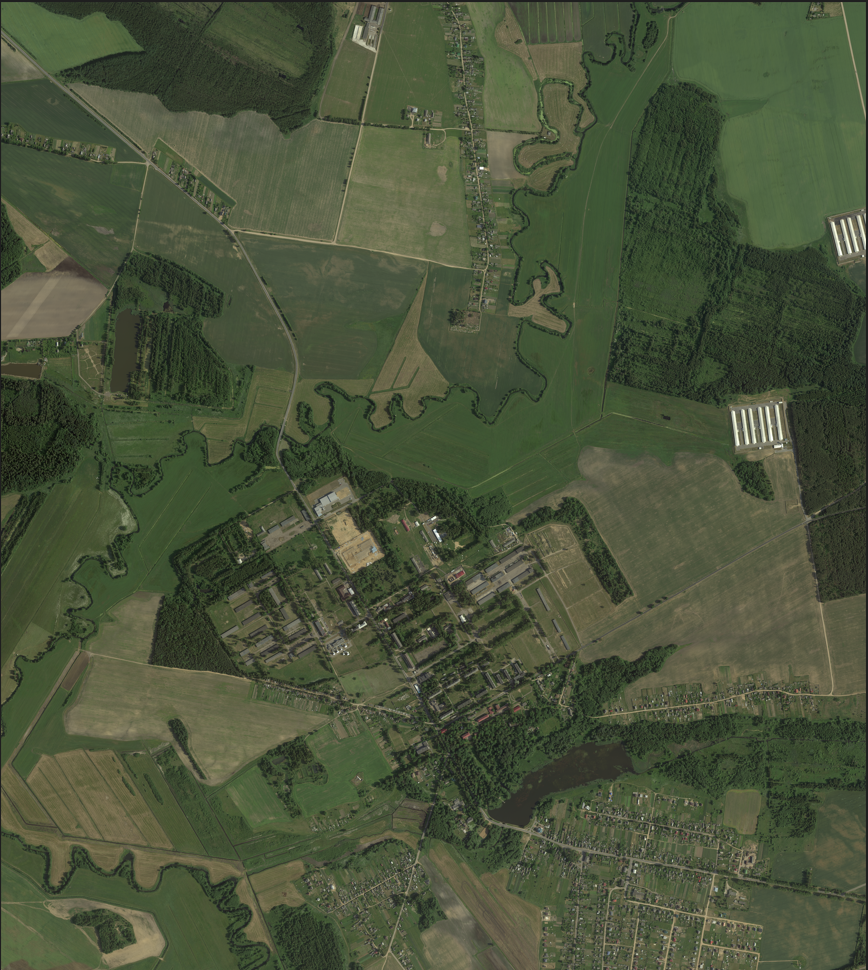 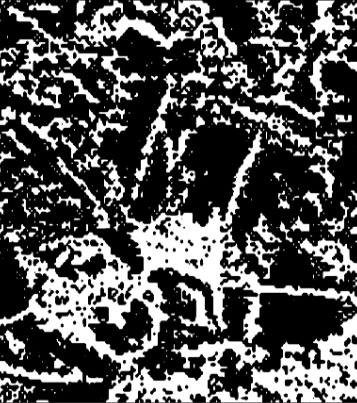 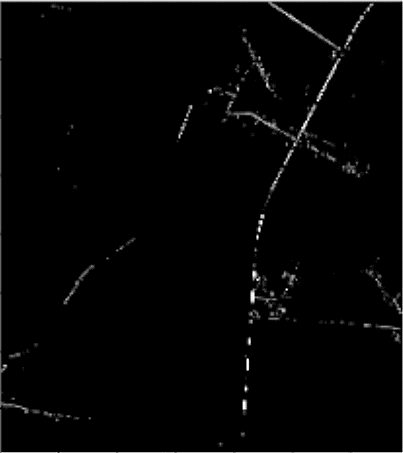 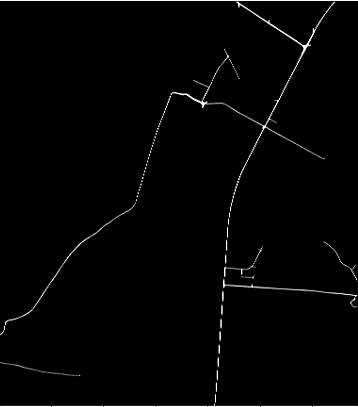 Отклик
первой модели
(шаг 100 пикселей)

precision = 0.01
recall = 0.54
F1 = 0.02
Отклик
второй модели


precision =  0.63recall = 0.46F1 = 0.53
Исходный
снимок
Ручная разметка
13
Выводы
Для обоих архитектур CNN размера обучающей выборки явно недостаточно. Причём для первой это сказывается сильнее чем для второй. 
Вторая архитектура CNN имеет важное преимущество в том, что на выходе классификатора сразу формируется готовая бинарная маска целевых объектов.
На данном этапе работы выбор сделан в пользу второй архитектуры CNN.
14
Спасибо за внимание
15